Navigating Religion and Culture in the Workplace
2.15.24
ABOUT MORTENSON
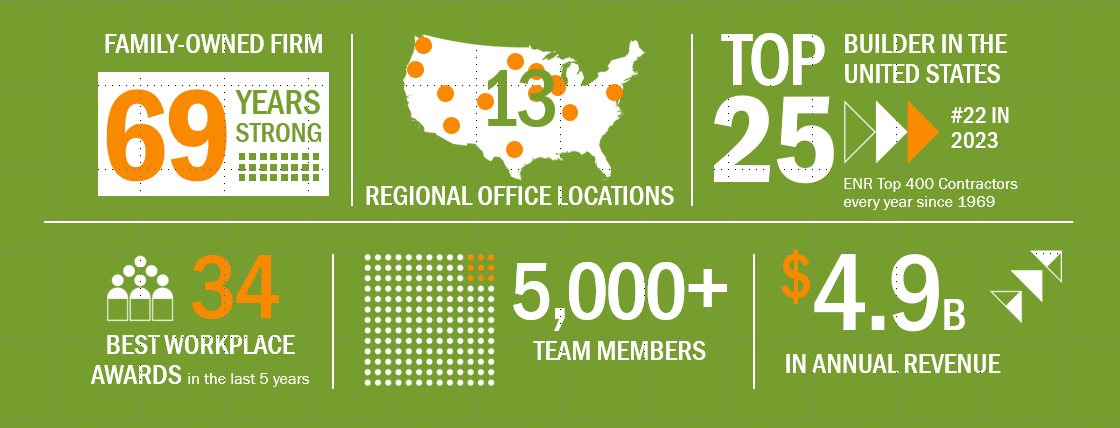 DEI AT MORTENSON
Mission:
To Increase Diversity, Ensure Equity and 
Advance Inclusion at Mortenson
Vision:
Mortenson Leads in Diversity, Equity, and Inclusion
Equity
Ensure That Equitable  Practices and Support are in Place
Inclusion
Ensure a Culture of Inclusion Where Everyone Belongs
Diversity
Establish Diverse Representation 
Across All Levels
WHAT IS DEI AT MORTENSON?
Diversity
Equity
Inclusion
The Rich Differences Between People
Ensuring Balance of Access and Opportunity, By Providing All Team Members What the Need to Thrive
Engaging Others in Meaningful Ways, Making Sure All Are Heard, and Ensuring a Sense of Belonging
What is It?
Race, gender, age, education, work style, religion, veteran
Mentoring 
Scholarships
Translation of materials
Benchmarking & audits
Business Resource Groups, Lunch and Learns, Toolbox Talks, Bend and Stretch
Examples
Engagement survey, participation
Composition, turnover, hiring
Benchmarking, audit/assessment
How We Measure
ABOUT MORTENSON
This is Who We Are
Attracts and Retains Talent
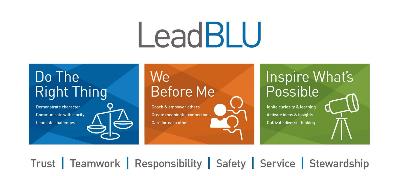 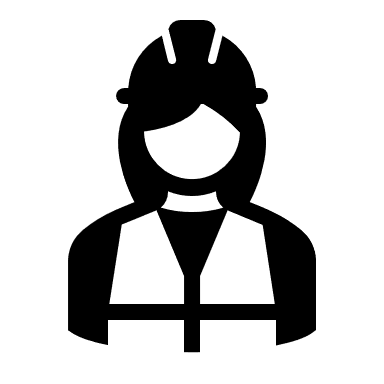 Makes Us Better
Drives Performance
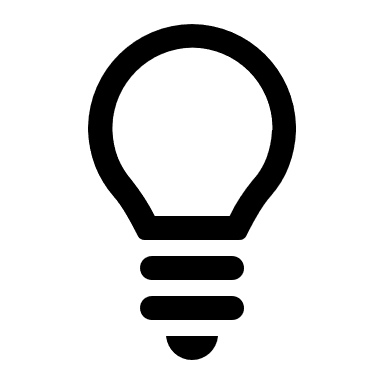 1.) Four Ways Diversity Will Save the Construction Industry – Construction Executive, 2018  2.) Employee Retention – The Value of Belonging - 2019
SOME THINGS WE’RE WORKING ON
Equity
Inclusion
Diversity
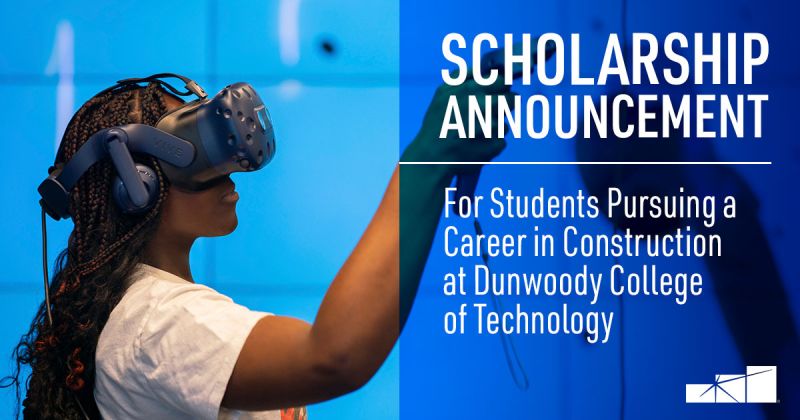 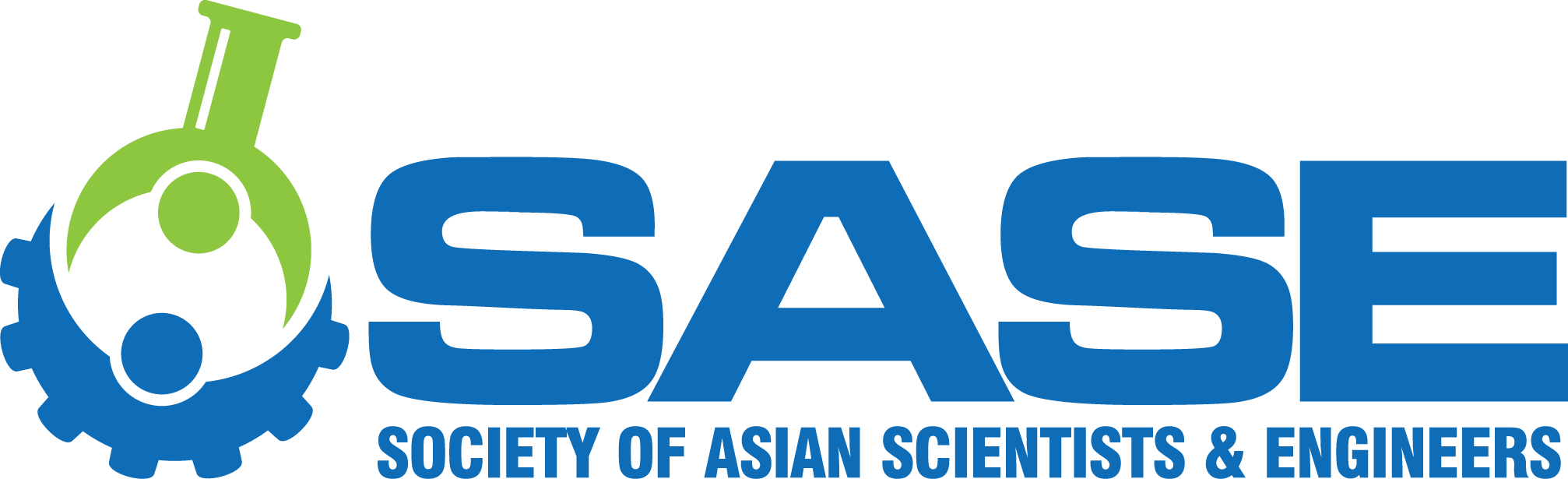 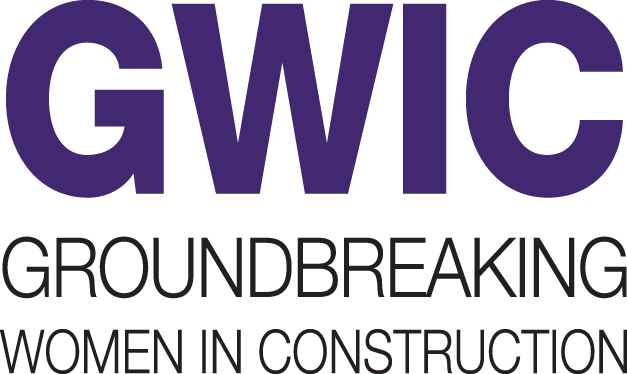 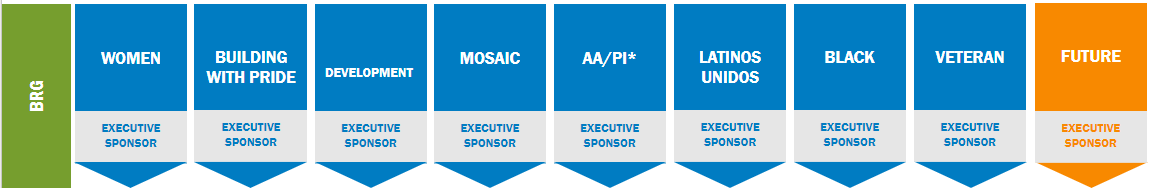 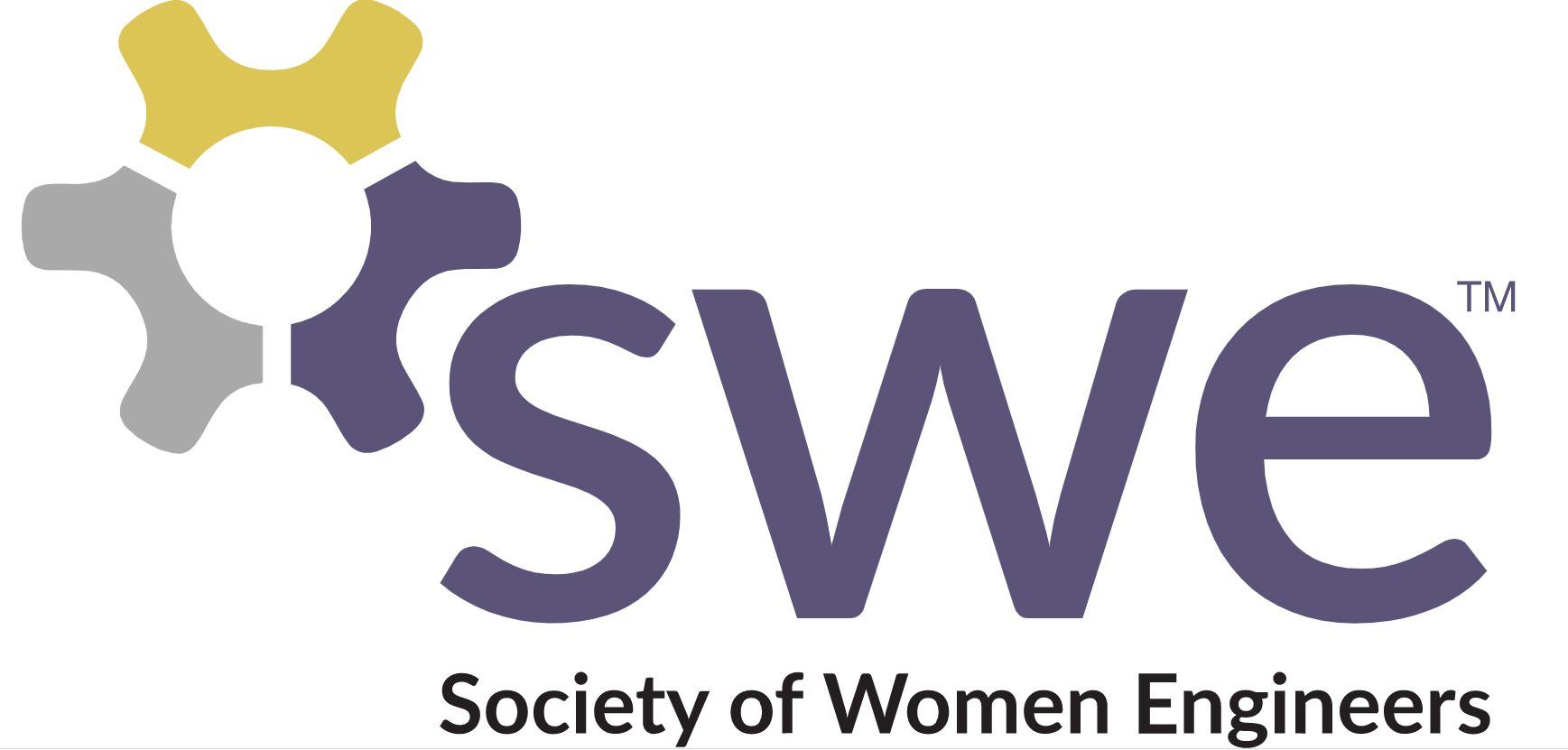 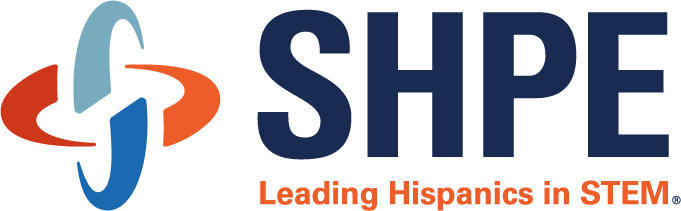 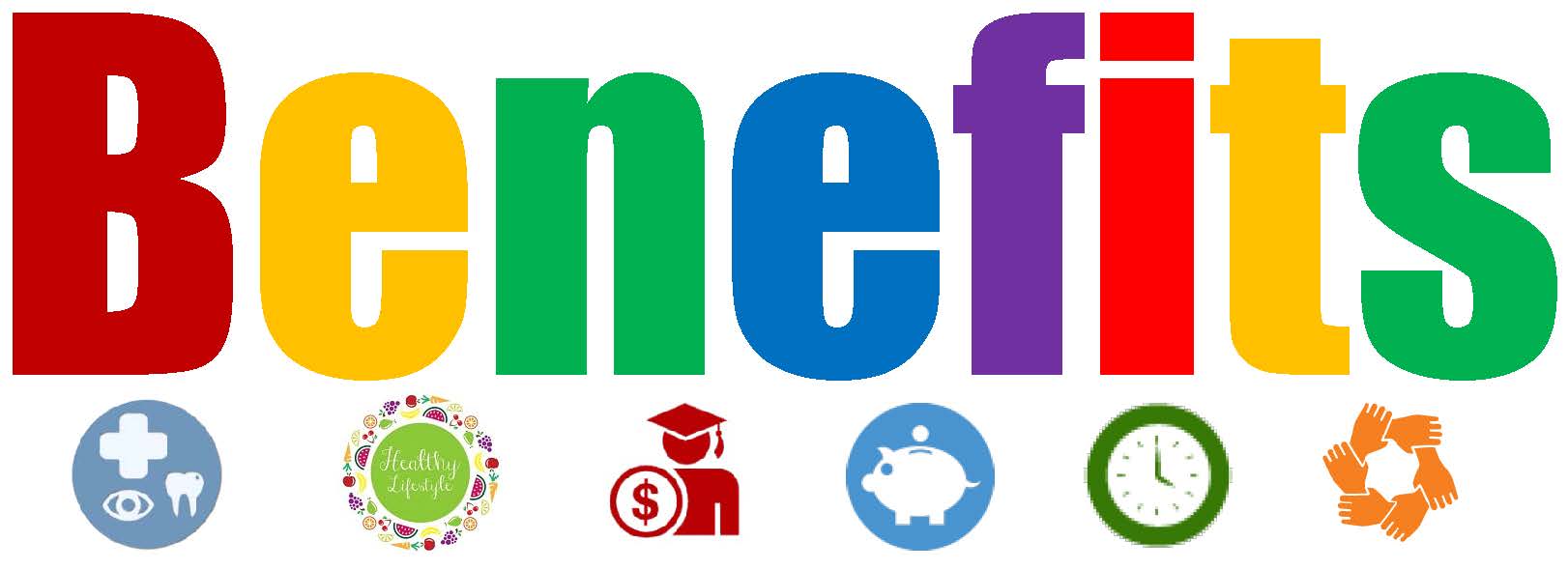 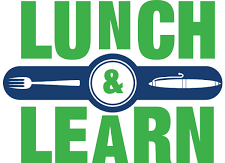 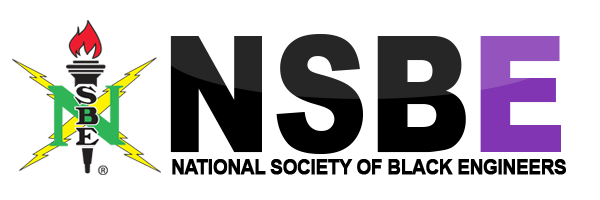 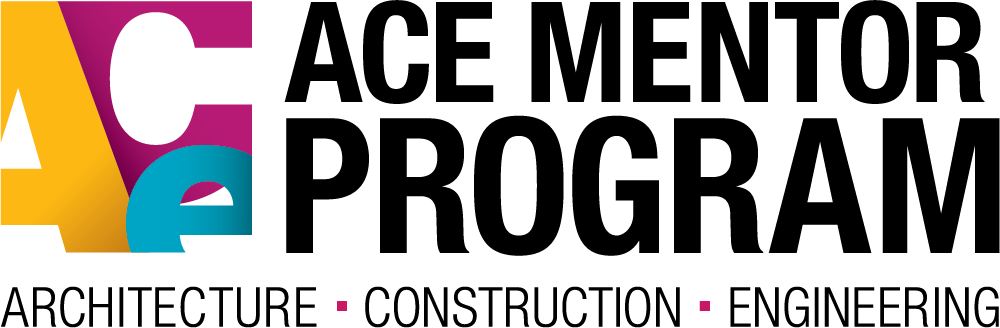 AUGSBURG INTERFAITH INSTITUTE
Problem to Solve

Team Members want to learn how to talk about religion and culture
Actions Taken

Partnered with Augsburg Interfaith Institute 
Four sessions to date for Mortenson Team Members and One In-Class Session
Results

We’ve been able to create a safe space for conversation, reinforce a growth mindset, and build with a partner to help us navigate a sometimes challenging space
WHATS NEXT?
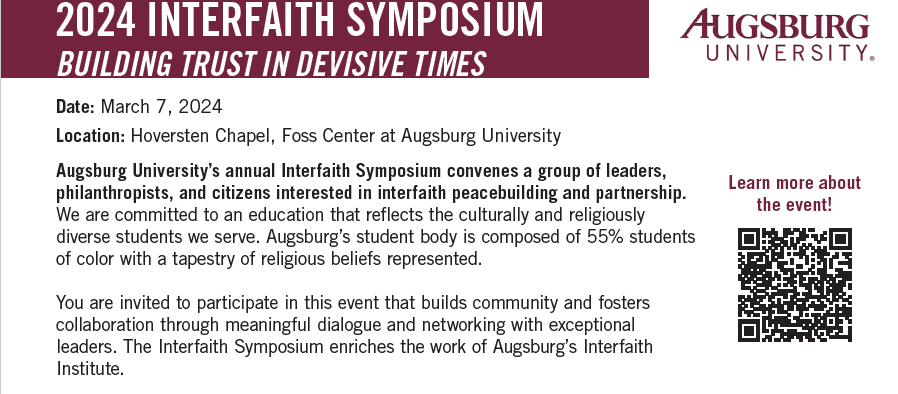 BREAKOUT QUESTIONS?
What current practices or efforts do you have in place on the topic of religion and worldview diversity?
What’s working and what has been challenging?
Are there resources or best practices you have leveraged?
What questions do you have regarding religion and worldview diversity?